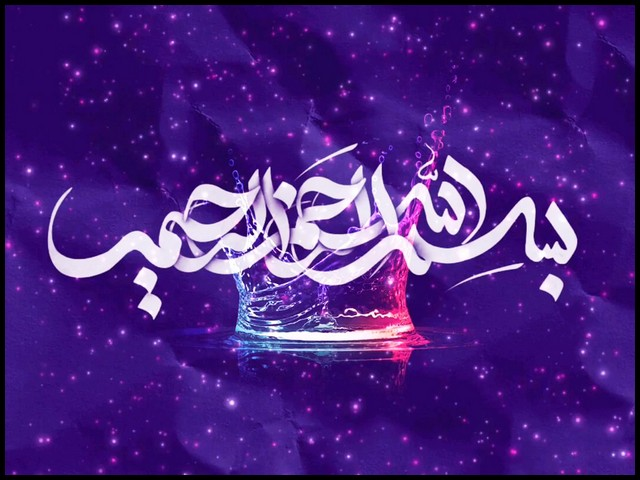 تغذیه و ورزش
بهار1400
اهداف آموزشی
1-فواید تغذیه مناسب در ورزشکاران 
2-الگوی عمومی مشاوره در تغذیه ورزشی
مقدمه
رژیم غذایی بر عملکرد ورزشکاران موثر است و غذاهایی که انها در جریان دوره تمرینات و مسابقات میل میکنند   بدون تردید بر نتایج رقابت و تمرین تاثیر می گذارد.لازم است ورزشکاران هدف های تغذیه ای داشته باشند و راهبردها و روش های دست یابی به این اهداف را بشناسند.رژیم بزرگترین تاثیر را بر تمرینات ورزشکار می گذارد.پیروی از یک رژیم غذایی مناسب می تواند به پیش گیری از آسیب ها و بیماری ها در جریان تمرینات شدید مداوم کمک کند.
هیچ ورزشکاری کاملا شبیه ورزشکار دیگر نیست.پس هیچ نوع رژیم غذایی خاصی نمی تواند نیازهای ورزشکاران را در تمام مواقع براورده می کند. نیازهای فردی و اختصاصی نیز در طول فصل تغییر می کند و ورزشکاران باید به خوبی این نکته را درک نموده و به کار گیرند.دریافت انرژی کافی برای حفظ سلامت و عملکرد مناسب نکته کلیدی است.در صورتی که مقادیر مصرفی بیش از این باشد میزان چربی بدن افزایش می یابد.
در صورت کمتر بودن این میزان از حد مورد نیاز عملکرد ورزشکار دچار افت شده و بیماری هم بروز می کند.
مفهوم اولیه
کربوهیدرات ها مهم ترین منبع تامین انرژی هستند.ورزشکاران باید غذاهای غنی از کربوهیدرات را بشناسند و آنها را به عنوان بخش اصلی رژیم غذایی خود قرار دهند.
غذاهای پروتئنی برای ساختن و ترمیم آسیب های عضلانی اهمیت دارند اما باید بدانیم که در یک رژیم غذایی روزانه و متنوع پروتیئن حتی بیش از مقادیر مورد نیاز افراد عادی وجود دارد.حتی در غذاهای گیاهی هم  می توان مقادیر مناسبی از انواع پروتئین را یافت.
رژیم غذایی متنوع و سالم که غنی از مواد مغذی است می تواند نیازهای ورزشکار به انرژرا براورده نماید.این رژیم غذایی مبتنی بر سبزیجات,میوه ها,لبنیات,غلات,حبوبات,روغن و کربوهیدرات و مقادیر کافی از ویتامین ها و مواد معدنی است.
حفظ مایعات بدن در اجرای ورزشی اهمیت دارد.مصرف مایعات قبل,در حین تمرین و پس از تمرین به ویژه در آب و هوای داغ اهمیت دارد.جایگزینی نمک وقتی اهمیت می یابد که تعریق زیاد شود.
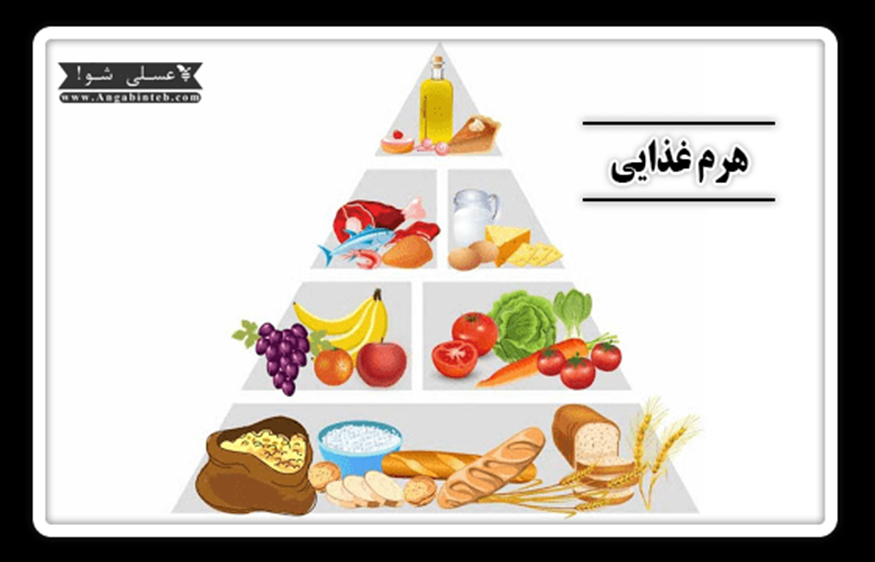 FOOD PYRAMID